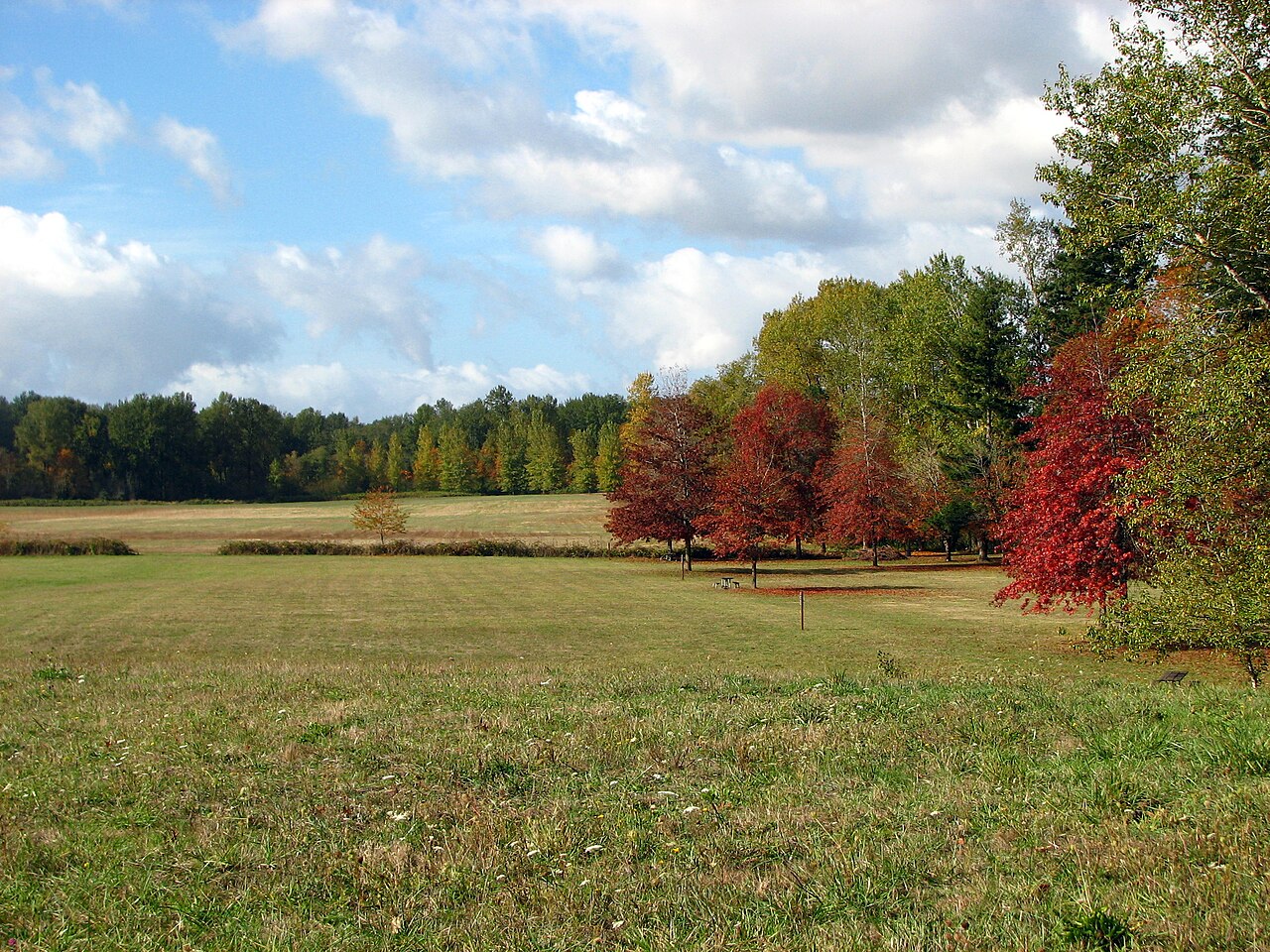 The Cornelius church of Christ
  

Welcomes You!
Order of ServicesSunday, October 29
Songs






s67
Opening Prayer	Ryan Sollars
Song leader		Joshua Jones
Scripture 		Lamar McDonald
Lord’s Table		Barry Root
				Roy Farris
				Greg Durham
				Michael Hetzer
Closing 			Anthony Ward
Parable of Self-Righteous: Luke 18:9-14
Was the Pharisee sinning in declaring his good works? Were his works sinful?
What does it mean to be justified?
Why was the tax collector justified?
If you were retelling this parable today about two Christians, how would it go?
[Speaker Notes: Le 10:1 ¶ Then Nadab and Abihu, the sons of Aaron, each took his censer and put fire in it, put incense on it, and offered profane fire before the LORD, which He had not commanded them. 2 So fire went out from the LORD and devoured them, and they died before the LORD.]
Children: Luke 18:15-17
How does one receive the kingdom like a child?
What attributes of children are being exalted? 
What are some of the other Bible ideas that exalt children?
The Rich Young Ruler: Luke 18:18-30
Why do we identify him as a “rich, young ruler” when the text only calls him a ruler?
Is there any indication that this person lied about the commands he kept?
Per Mark 10:21, how did Jesus react to his response?
Are Christians commanded to give away all of their possessions to the poor?
The Rich Young Ruler: Luke 18:18-30
What does Jesus mean to say “easer for a camel to go through the eye of a needle”?
Why would the crowd think this means no one could be saved?
Why does Peter make the declaration he does here? What does Jesus’ reply mean?
If this story were about you, what would Jesus tell you to give away?
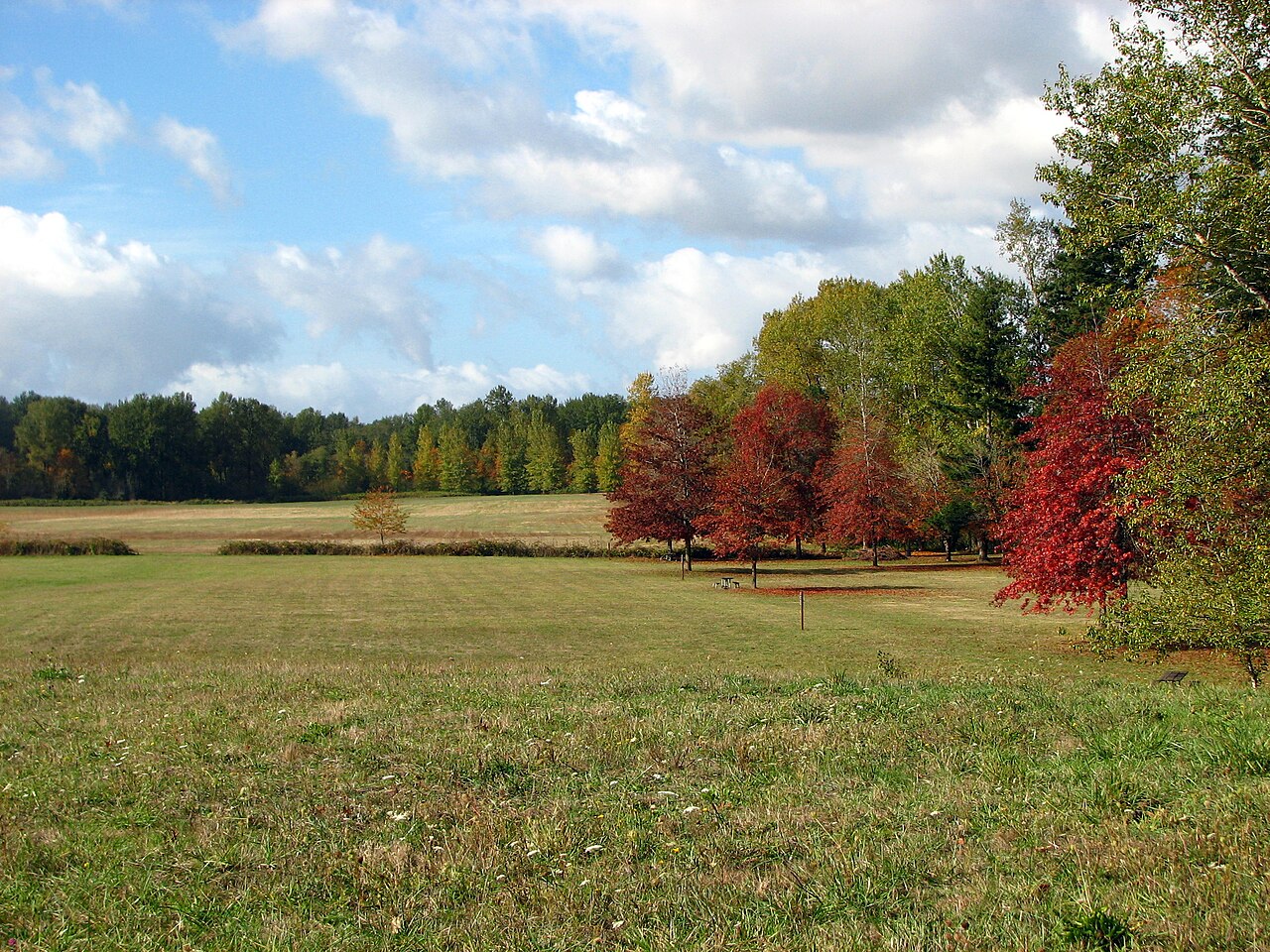 The Cornelius church of Christ
 

Welcomes You!
Order of ServicesSunday, October 29
Songs






s67
Opening Prayer	Ryan Sollars
Song leader		Joshua Jones
Scripture 		Lamar McDonald
Lord’s Table		Barry Root
				Roy Farris
				Greg Durham
				Michael Hetzer
Closing 			Anthony Ward
Announcements
Men’s meeting today at 3PM 

Bible Study Saturday 10AM at Forest Hills
CALL TO WORSHIP – SONG #55

The Lord is in His holy temple;
Let all the earth keep silence before Him.
Keep silence; keep silence; 

Keep silence before Him.

Habakkuk 2:20
Order of ServicesSunday, October 29
Songs






s67
Opening Prayer	Ryan Sollars
Song leader		Joshua Jones
Scripture 		Lamar McDonald
Lord’s Table		Barry Root
				Roy Farris
				Greg Durham
				Michael Hetzer
Closing 			Anthony Ward
Holiness
But as He who called you is holy, you also be holy in all your conduct, because it is written, "Be holy, for I am holy.“	       							1 Peter 1:15-16
Holiness
What does it mean to be holy?

What does holiness do for us?

How do we remain holy?
What Does It Mean To Be Holy
For I am the LORD your God. You shall therefore consecrate yourselves, and you shall be holy; for I am holy. Neither shall you defile yourselves with any creeping thing that creeps on the earth. 										Leviticus 11:44
What Does It Mean To Be Holy
For I am the LORD your God. You shall therefore consecrate yourselves, and you shall be holy; for I am holy. Neither shall you defile yourselves with any creeping thing that creeps on the earth. 										Leviticus 11:44
What Does It Mean To Be Holy
For I am the LORD your God. You shall therefore consecrate yourselves, and you shall be holy; for I am holy. Neither shall you defile yourselves with any creeping thing that creeps on the earth. 										Leviticus 11:44
What Does It Mean To Be Holy
Leviticus 10 – Nadab and Abihu
	Holy: “Approach with Caution”
	Holiness is like electricity
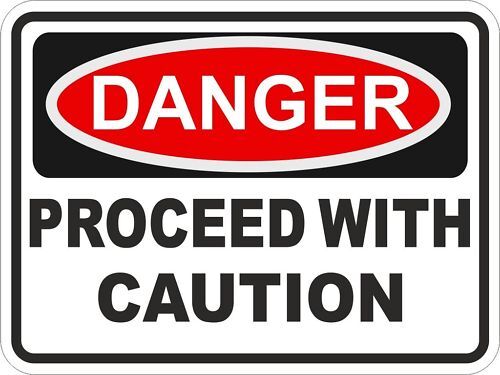 What Does It Mean To Be Holy
The great dilemma: 
	Holiness requires approachability	
		Prayer requires approachability
		Salvation requires approachability
		Sacrifice requires approachability
What Does It Mean To Be Holy
The great dilemma: 
	Holiness requires approachability	
	Holiness is unapproachable if defiled
		We are unclean / defiled by sin
		How can we hope to be holy?
Isaiah’s Lesson
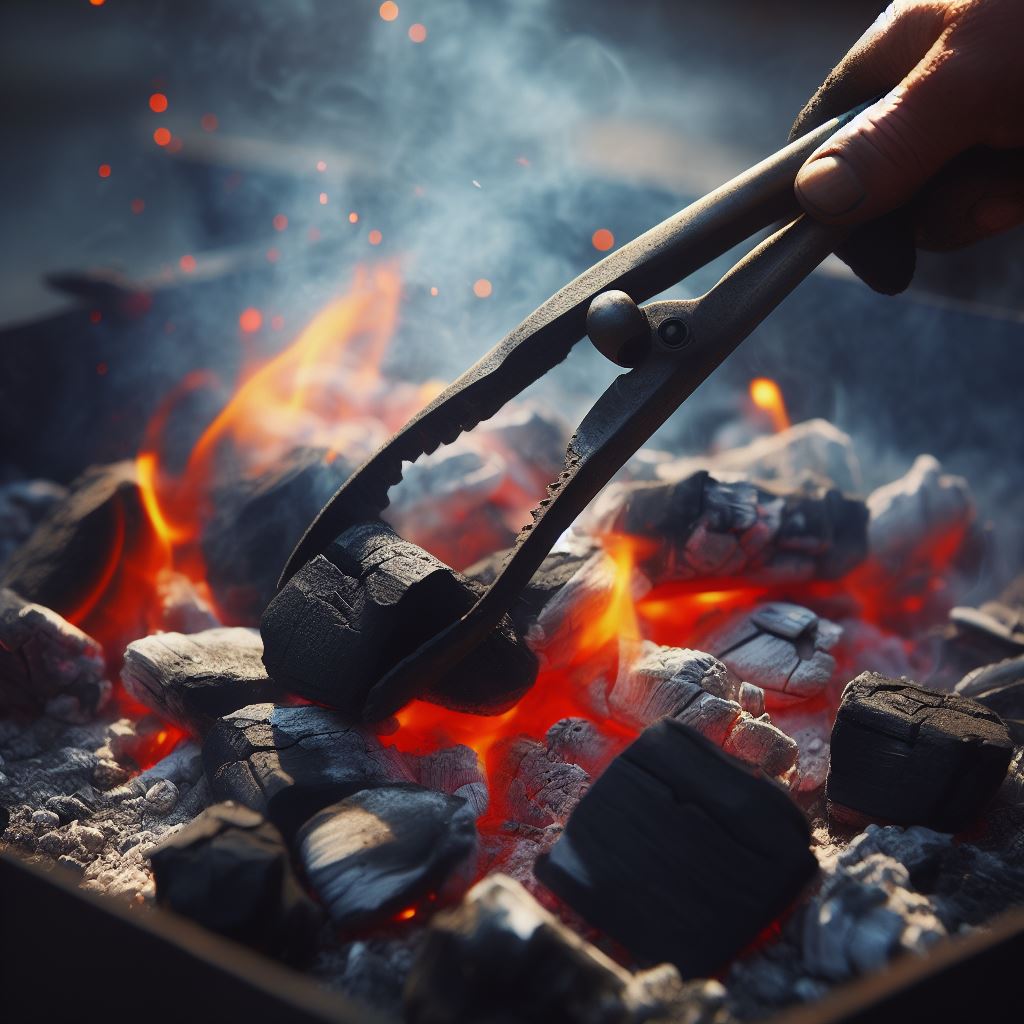 Isaiah 6	
	The unclean lips
	A Live Coal that removed impurity
Isaiah’s Lesson
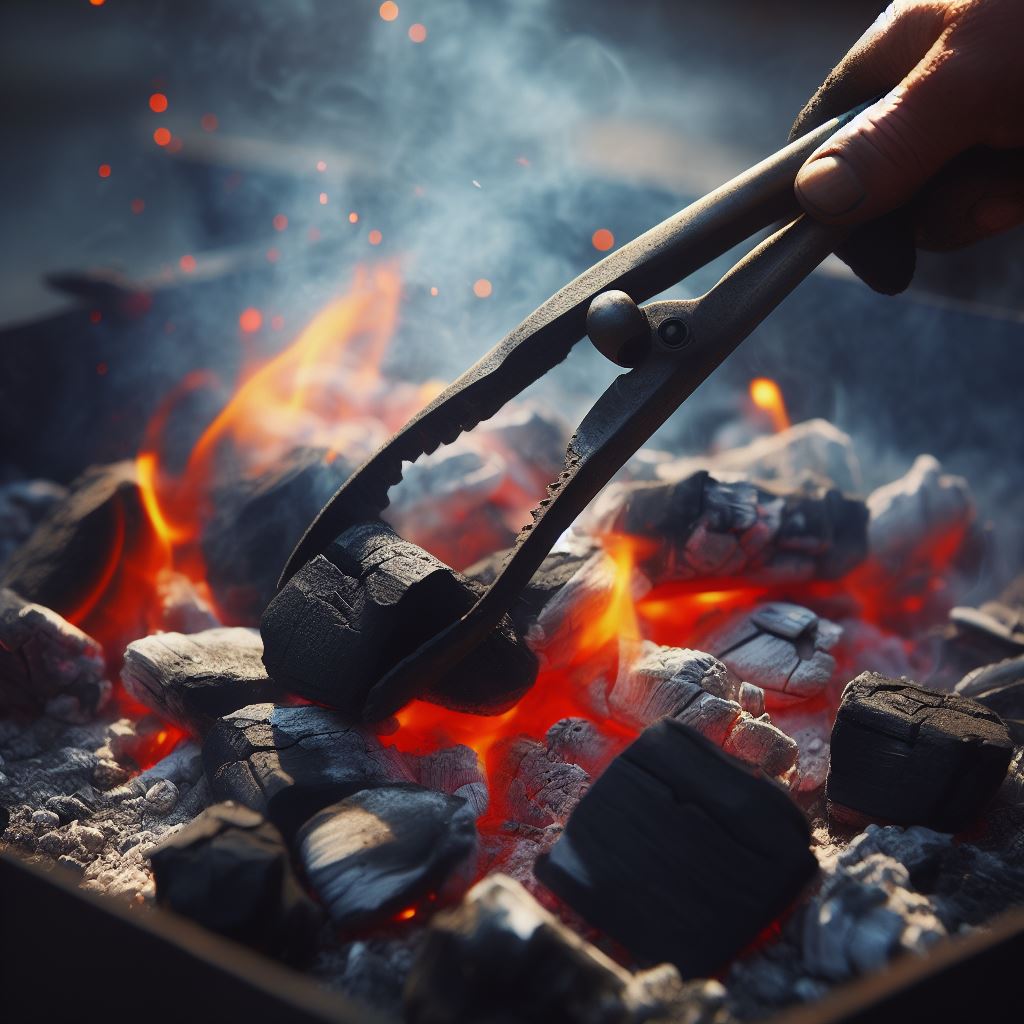 Such were some of you; but you were washed, but you were sanctified, but you were justified in the name of the Lord Jesus Christ and in the Spirit of our God 				1 Corinthians 6:11
How Do We Remain Holy
We are made Holy by Jesus Christ
	Baptism into Christ
	Maintaining our Holy Robes
How Do We Remain Holy
"You have a few names even in Sardis who have not defiled their garments; and they shall walk with Me in white, for they are worthy.” 														Revelation 3:4
How Do We Remain Holy
"You have a few names even in Sardis who have not defiled their garments; and they shall walk with Me in white, for they are worthy.” 														Revelation 3:4
[Speaker Notes: Le 10:9 "Do not drink wine or intoxicating drink, you, nor your sons with you, when you go into the tabernacle of meeting, lest you die. It shall be a statute forever throughout your generations, 10 "that you may distinguish between holy and unholy, and between unclean and clean,]
How Do We Remain Holy
Do you not know that you are the temple of God and that the Spirit of God dwells in you? If anyone defiles the temple of God, God will destroy him. For the temple of God is holy, which temple you are. 												1 Corinthians 3:16-17
[Speaker Notes: Le 10:9 "Do not drink wine or intoxicating drink, you, nor your sons with you, when you go into the tabernacle of meeting, lest you die. It shall be a statute forever throughout your generations, 10 "that you may distinguish between holy and unholy, and between unclean and clean,]
How Do We Remain Holy
How do we defile the temple?
	Sexual Immorality  - 1 Cor. 6:18-19
	Evil speech – James 3:6
	Bitter heart – Heb. 12:15
	False doctrines – Titus 1:14-15
[Speaker Notes: Jas 3:6 And the tongue is a fire, a world of iniquity. The tongue is so set among our members that it defiles the whole body, and sets on fire the course of nature; and it is set on fire by hell.
Heb 12:15 looking carefully lest anyone fall short of the grace of God; lest any root of bitterness springing up cause trouble, and by this many become defiled;
Tit 1:14 not giving heed to Jewish fables and commandments of men who turn from the truth. 15 To the pure all things are pure, but to those who are defiled and unbelieving nothing is pure; but even their mind and conscience are defiled.]
How Do We Remain Holy
For we have spent enough of our past lifetime in doing the will of the Gentiles--when we walked in lewdness, lusts, drunkenness, revelries, drinking parties, and abominable idolatries. In regard to these, they think it strange that you do not run with them in the same flood of dissipation, speaking evil of you. 								1 Peter 4:3-4
[Speaker Notes: Le 10:9 "Do not drink wine or intoxicating drink, you, nor your sons with you, when you go into the tabernacle of meeting, lest you die. It shall be a statute forever throughout your generations, 10 "that you may distinguish between holy and unholy, and between unclean and clean,]
How Do We Remain Holy
What happens when we are defiled?
	John 9:31 – our prayers are not heard
	Proverbs 15:8 – our sacrifices are in vain
	Matthew 7:23 – entrance is denied
How Do We Restore Holilness
Can defilement be repaired?
	If we confess our sins, He is faithful and righteous to forgive us our sins and to cleanse us from all unrighteousness 										1 John 1:9
Be Holy
If you are in Christ, you are made holy
	- Your prayers are before God
	- Your sacrifices are received
	- Your garment is cleansed
	- Your hope is certain
Maintain that holiness!
Putting On Holiness….
Begins with Faith – Rom. 10:10
Requires a confession – Rom. 10:9
Demands Repentance - Acts 2:38
Culminates with Baptism – Gal. 3:27
Maintained in Faithfulness – Rev. 2:10
[Speaker Notes: When MIGHT the Lord return?]
Song #s67


I love you Lord, and I lift my voice
To worship you, o my soul, rejoice!
Take joy, my King, in what you hear;
May it be a sweet, sweet sound in your ear